Avatar Clipart
Just copy and paste the images you need into your presentation, place them in layers and scale them to suit your needs
Female - Build your face
Examples
1. 
Pick a face
2. 
Pick eyes
3. 
Pick lips
Just copy and paste the images you need into your presentation, Re-colour and scale them to suit your needs
Hair Styles
Try different colours…
Bob
Cant find your hair style?
Why not create your own with the freeform shape tool
Insert > shapes > freeform
Shoulder-length
long
Just click the items to change the colour 
– for patterns;
Format shape > fill > pattern fill 
You can change the foreground and background colours too
Clothes Examples
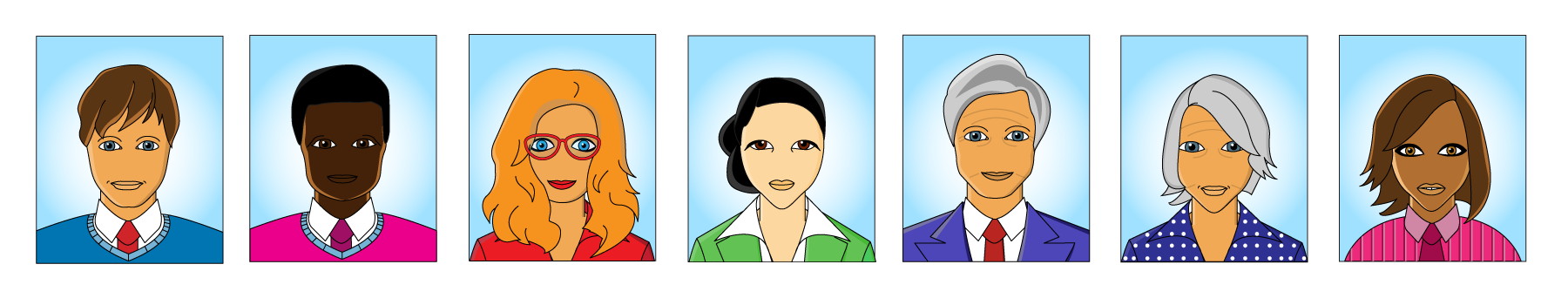 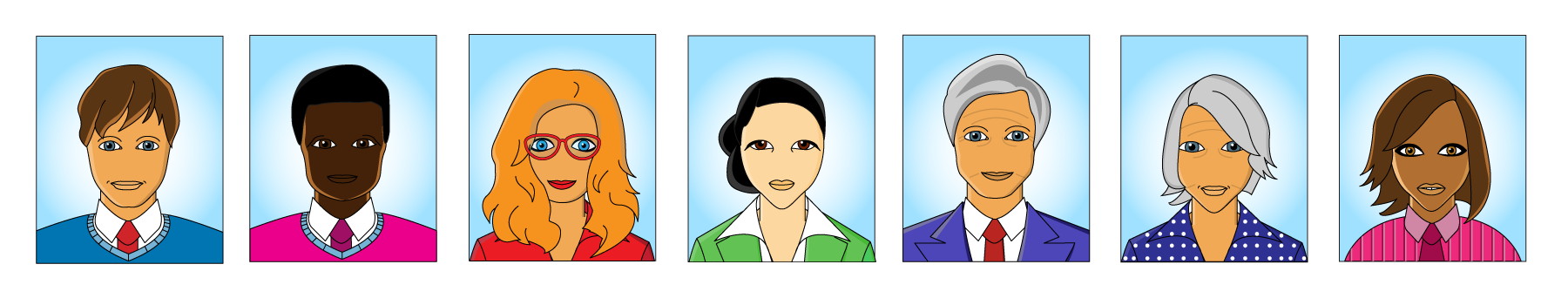 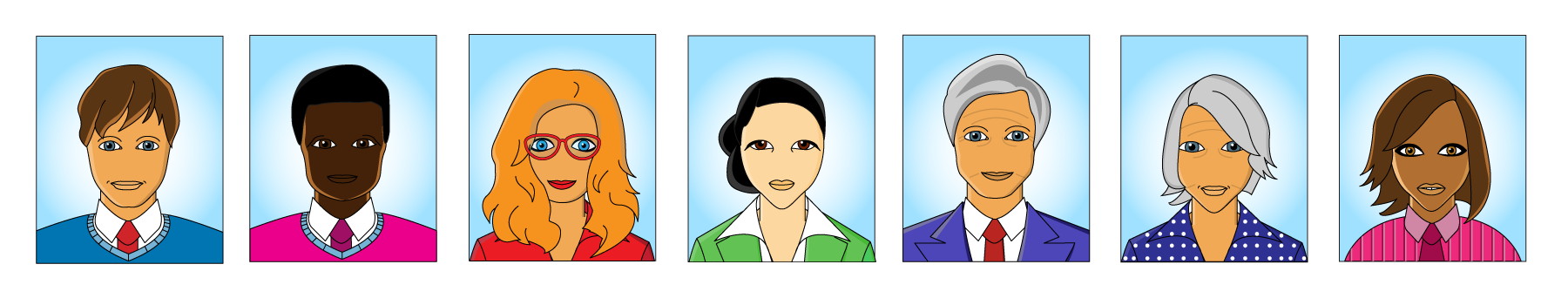 Examples
Male - Build your face
Examples
1. 
Pick a face
2. 
Pick eyes
3. 
Pick lips
Just copy and paste the images you need into your presentation, Re-colour and scale them to suit your needs
Hair Styles
Try different colours…
Side
parting
Bob
Cant find your hair style?
Why not create your own with the freeform shape tool
Insert > shapes > freeform
Bob
long
Just click the items to change the colour 
– for patterns;
Format shape > fill > pattern fill 
You can change the foreground and background colours too
Clothes Examples
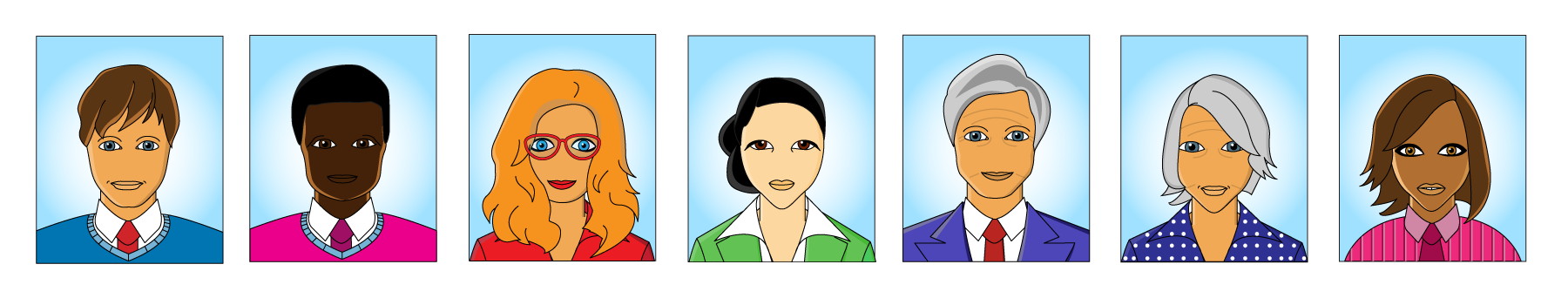 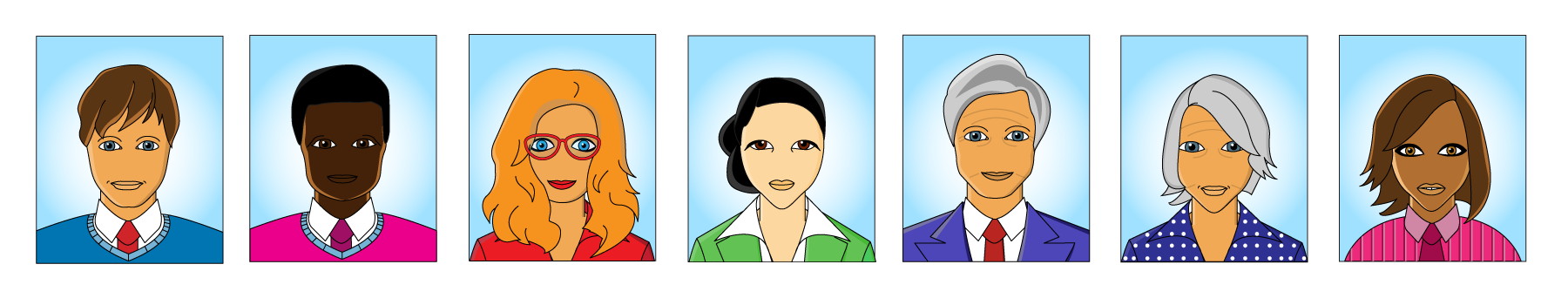 Examples
Use of templates
You are free to use these templates for your personal and business presentations.
We have put a lot of work into developing all these templates and retain the copyright in them.  You can use them freely providing that you do not redistribute or sell them.
Do
Use these templates for your presentations
Display your presentation on a web site provided that it is not for the purpose of downloading the template.
If you like these templates, we would always appreciate a link back to our website.  Many thanks.
Don’t
Resell or distribute these templates
Put these templates on a website for download.  This includes uploading them onto file sharing networks like Slideshare, Myspace, Facebook, bit torrent etc
Pass off any of our created content as your own work
You can find many more free PowerPoint templates on the Presentation Magazine website www.presentationmagazine.com